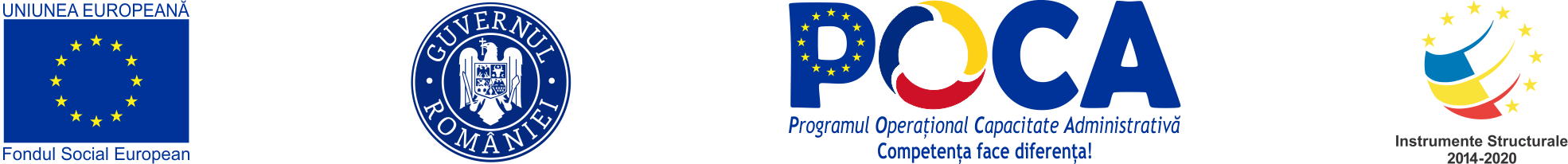 CONFERINȚA REGIONALĂ 
OPTIMIZAREA PROCESULUI DE  IMPLEMENTARE A  FONDURILOR
 EUROPENE
CLUJ NAPOCA24 iulie 2019
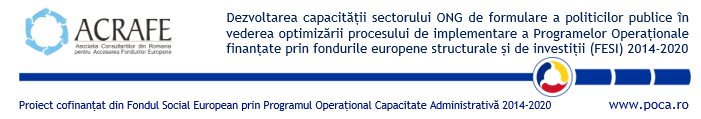 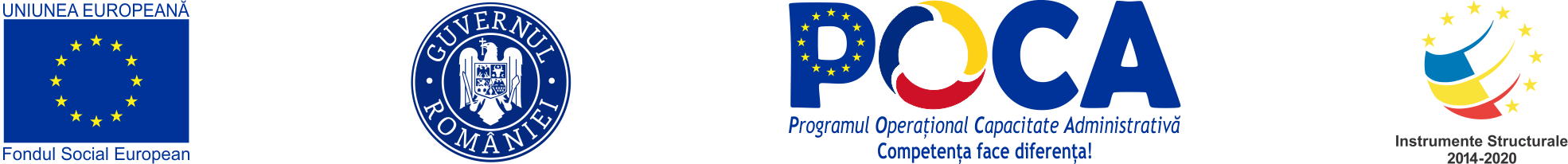 OBIECTIV GENERAL al proiectului Creșterea capacității administrative a ACRAFE în vederea elaborării unei politici publice cu impact asupra optimizării procedurilor de lucru existente la nivelul instituțiilor implicate în coordonarea, gestionarea și controlul fondurilor ESI 2014-2020, integrată în mod coerent în politicile existente și care să contribuie la îmbunătățirea și accelerarea procesului de absorbție a fondurilor europene în România.

Scopul analizei diagnoză: Radiografierea și analiza procedurilor de implementare ale Programelor Operaționale, a procedurilor interne și a normelor de lucru existente la nivelul aparatului de management și gestiune a fondurilor ESI 2014-2020 în vederea identificării limitărilor și surselor de ineficiență în cadrul procesului de absorbție

Instrumente utilizate în analiză: 
Analiză documentară 
Interviuri semi-structurate la nivelul fiecărui AM/OI
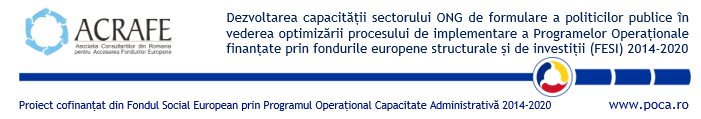 [Speaker Notes: Analiza documentara a vizat: 
acte legislative care guvernează managementul instrumentelor structurale și 
prevederile strategiilor din domeniu și planurile de acțiune aferente care susțin îmbunătățirea managementului și implementării fondurilor structurale și de investiții și simplificarea procedurilor și a actului administrativ legat de fondurile ESI 2014-2020 
procedurile de la nivelul fiecărei AM şi legislaţia aferentă]
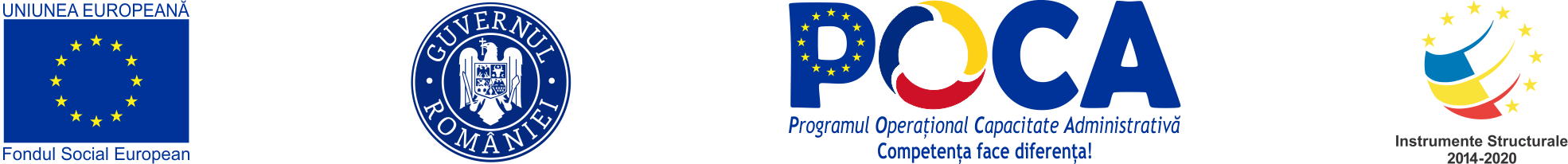 Analiza cadrului instituțional
pentru implementarea Fondurilor Europene în România a suferit mai multe modificări, reorganizări și ajustări. Astfel, în decurs de 3 ani, au avut loc modificări semnificative de structură, însoțite de schimbări de responsabilități și de subordonare, care au încetinit semnificativ procesul de absorbție. 
                            La unele PO este foarte dificil să se găsească informațiile referitoare la componența, reuniunile și deciziile CM. Cu foarte mici diferențe cu privire la modul de luare a deciziilor, ROF CM ale PO 2014-2020 sunt similare.
                                                                             A fost asumată înființarea unui mecanism de coordonare cu structuri pe trei niveluri (strategic, interinstituțional tematic, operațional). 
Comitetul pentru Coordonarea și Managementul Acordului de Parteneriat (CCMAP) 
Subcomitetele de Coordonare Tematice (SCT)
Grupurile de Lucru Funcționale (GLF)
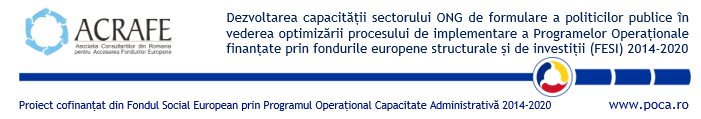 [Speaker Notes: REGLEMENTARE
Cadrul legislativ. Aspectele problematice privind cadrul legislativ existent se datorează faptului că legislația aplicabilă nu este suficient de clară, nu este completă sau este insuficient cunoscută la nivelul persoanelor implicate în implementarea programelor de finanțare (ex: personal AM/OI(R), solicitanți/beneficiari, consultanți etc). 
În plus, frecventele modificări legislative, adesea efectuate fără studii de impact (ex: OUG nr. 114/2019), afectează negativ implementarea PO finanțate prin FESI 2014-2020, conduc la întârzieri în derularea proiectelor finanțate sau chiar rezilierea unor contracte de finanțare. 
Implementare greoaie a proiectelor: în continuare, se simte nevoia unor reglementări care să faciliteze implementarea proiectelor finanțate din FESI 2014-2020, ca de exemplu: facilitarea obținerii avizelor/ autorizațiilor/ certificatelor pentru lucrări de infrastructură mare, inter-operabilitatea la nivelul instituțiilor pentru accesul direct la documente și informații, reducerea poverii administrative a beneficiarilor prin simplificarea procedurilor și documentației necesare accesării și implementării proiectelor etc. 
Lipsa predictibilității în ceea ce privește cadrul de implementare este o altă piedică în procesul de implementare a PO finanțate prin FESI. Se simte nevoia unei planificări strategice riguroase și a unor instrumente adecvate pentru a susține și accelera întregul proces, de la elaborarea strategiilor sectoriale care fundamentează PO, la elaborarea ghidurilor și lansarea spre consultare a acestora, la planificarea lansării apelurilor de proiecte și respectarea calendarelor de lansare, inclusiv respectarea termenelor de evaluare.   
PROCEDURAL
La momentul actual, nu există factori interni majori care să împiedice implementarea PO finanțate prin FESI 2014-2020, autoritățile de management fiind acreditate, iar sistemul de proceduri stabilit și procedurile puse în practică. Au fost aplicate masuri care urmăresc simplificarea implementării proiectelor FESI 2014-2020
INSTITUTIONAL
este remarcată existența unui nucleu de personal cu o bună expertiză, provenită din perioada anterioară de implementare, ceea ce a creat un cadru pentru îmbunătățirea permanentă a procedurilor de lucru și a documentației necesare accesării și implementării PO finanțate prin FESI 2014-2020
Există perioade de timp în care încărcarea personalului depășește capacitatea existentă, personalul existent dovedindu-se insuficient. Procedura de angajare a personalului pe perioadă limitată de timp este greoaie și generează întârzieri în asigurarea disponibilității experților atunci când este nevoie în derularea activităților necesare (ex: procesul de evaluare a propunerilor de proiecte, verificare cereri de rambursare etc.). 
COMUNICARE
Una dintre cerințele Acordului de Parteneriat 2014-2020 a fost realizarea unui sistem unitar de comunicare FESI – beneficiari. Până la acest moment nu s-a realizat acest lucru, multiplele tentative de acordare a contractului au eșuat din diverse motive .
Se simte nevoia unei organizări unitare a informației, astfel încât să se poată accesa cu ușurință informații similare pentru PO diferite. 
Se remarcă, de asemenea, nevoia de a îmbunătăți comunicarea interinstituțională dintre AM-uri și ministerele de resort, pentru clarificarea aspectelor care țin de legislația specifică, inclusiv de aplicarea acesteia.]
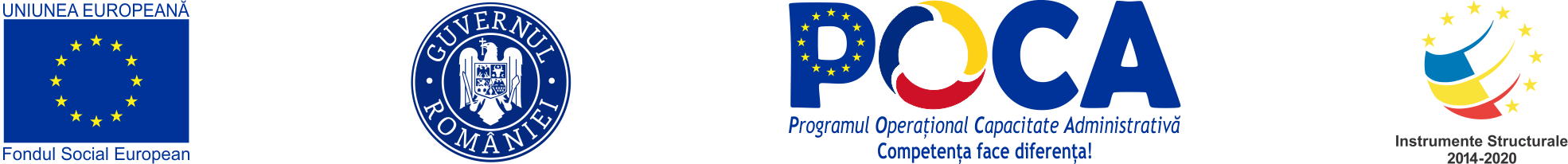 Analiza procesului de planificare și lansare a apelurilor de proiecte
s-a realizat începând cu decembrie 2014 (în cazul POC) și a continuat pe parcursul anului 2015, când au fost lansate și primele apeluri de selecție. 
CAUZE
Modificarea cadrului legislativ european în domeniu, introducerea unor regulamente noi, necesitatea consolidării legislației aplicabile în domeniu; 
Modificări frecvente în structura administrativă a Ministerelor coordonatoare – MFE-MDRAPFE-MFE-MDRAP și a Autorităților de Management; 
Capacitatea redusă în ceea ce privește pregătirea programelor operaționale, cu documentarea ex-ante aferentă; 
Întârzierea acreditării autorităților de management ale programelor operaționale3 - desemnarea tuturor AM s-a finalizat la începutul lunii august 2017, la 3,5 ani de la începerea perioadei de finanțare; până la acreditare, nu s-au putut transmite cereri de plată către CE; 
Obligativitatea existenței unui sistem informatic unitar care să permită implementarea tuturor programelor operaționale; 
Necesitatea îndeplinirii condiționalităților ex-ante.
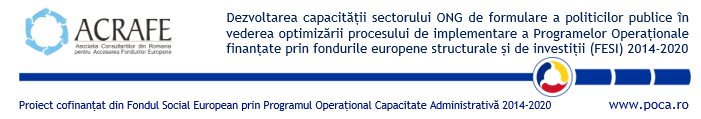 [Speaker Notes: REGLEMENTARE
Cadrul legislativ. Aspectele problematice privind cadrul legislativ existent se datorează faptului că legislația aplicabilă nu este suficient de clară, nu este completă sau este insuficient cunoscută la nivelul persoanelor implicate în implementarea programelor de finanțare (ex: personal AM/OI(R), solicitanți/beneficiari, consultanți etc). 
În plus, frecventele modificări legislative, adesea efectuate fără studii de impact (ex: OUG nr. 114/2019), afectează negativ implementarea PO finanțate prin FESI 2014-2020, conduc la întârzieri în derularea proiectelor finanțate sau chiar rezilierea unor contracte de finanțare. 
Implementare greoaie a proiectelor: în continuare, se simte nevoia unor reglementări care să faciliteze implementarea proiectelor finanțate din FESI 2014-2020, ca de exemplu: facilitarea obținerii avizelor/ autorizațiilor/ certificatelor pentru lucrări de infrastructură mare, inter-operabilitatea la nivelul instituțiilor pentru accesul direct la documente și informații, reducerea poverii administrative a beneficiarilor prin simplificarea procedurilor și documentației necesare accesării și implementării proiectelor etc. 
Lipsa predictibilității în ceea ce privește cadrul de implementare este o altă piedică în procesul de implementare a PO finanțate prin FESI. Se simte nevoia unei planificări strategice riguroase și a unor instrumente adecvate pentru a susține și accelera întregul proces, de la elaborarea strategiilor sectoriale care fundamentează PO, la elaborarea ghidurilor și lansarea spre consultare a acestora, la planificarea lansării apelurilor de proiecte și respectarea calendarelor de lansare, inclusiv respectarea termenelor de evaluare.   
PROCEDURAL
La momentul actual, nu există factori interni majori care să împiedice implementarea PO finanțate prin FESI 2014-2020, autoritățile de management fiind acreditate, iar sistemul de proceduri stabilit și procedurile puse în practică. Au fost aplicate masuri care urmăresc simplificarea implementării proiectelor FESI 2014-2020
INSTITUTIONAL
este remarcată existența unui nucleu de personal cu o bună expertiză, provenită din perioada anterioară de implementare, ceea ce a creat un cadru pentru îmbunătățirea permanentă a procedurilor de lucru și a documentației necesare accesării și implementării PO finanțate prin FESI 2014-2020
Există perioade de timp în care încărcarea personalului depășește capacitatea existentă, personalul existent dovedindu-se insuficient. Procedura de angajare a personalului pe perioadă limitată de timp este greoaie și generează întârzieri în asigurarea disponibilității experților atunci când este nevoie în derularea activităților necesare (ex: procesul de evaluare a propunerilor de proiecte, verificare cereri de rambursare etc.). 
COMUNICARE
Una dintre cerințele Acordului de Parteneriat 2014-2020 a fost realizarea unui sistem unitar de comunicare FESI – beneficiari. Până la acest moment nu s-a realizat acest lucru, multiplele tentative de acordare a contractului au eșuat din diverse motive .
Se simte nevoia unei organizări unitare a informației, astfel încât să se poată accesa cu ușurință informații similare pentru PO diferite. 
Se remarcă, de asemenea, nevoia de a îmbunătăți comunicarea interinstituțională dintre AM-uri și ministerele de resort, pentru clarificarea aspectelor care țin de legislația specifică, inclusiv de aplicarea acesteia.]
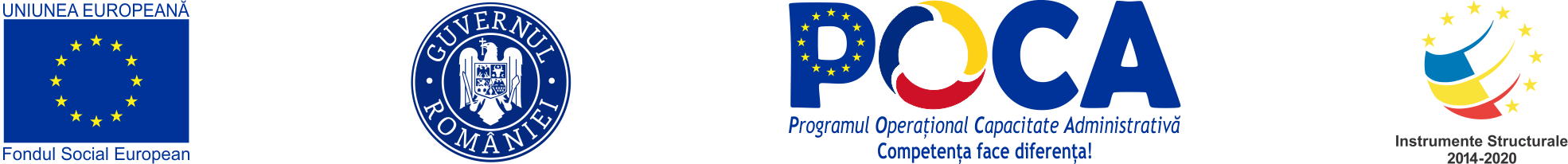 Analiza procesului de planificare și lansare a apelurilor de proiecte
PO RO-BG are la acest moment supracontractare și nu are alte apeluri de proiecte deschise. O situație similară este și la PO Comun Bazinul Marea Neagră. 
PO Transport are contractare 200%, în timp ce POIM se situează la 84,1%. 
POCU are contracte în valoare de 64,9% din alocare, iar POC 62,5%. 
POCA publică calendare de apeluri de proiecte actualizate cel puțin o dată pe an. Contractarea POCA la acest moment este 53,23%. 
În ceea ce privește POR, lansările de apeluri de proiecte nu au fost previzionate/planificate în mod riguros, neexistând un calendar estimativ pentru perioada de programare pe baza căruia beneficiarii să poată realiza o planificare a activităților preliminare necesare pentru pregătirea propunerilor de proiecte
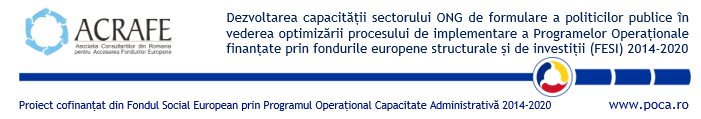 [Speaker Notes: REGLEMENTARE
Cadrul legislativ. Aspectele problematice privind cadrul legislativ existent se datorează faptului că legislația aplicabilă nu este suficient de clară, nu este completă sau este insuficient cunoscută la nivelul persoanelor implicate în implementarea programelor de finanțare (ex: personal AM/OI(R), solicitanți/beneficiari, consultanți etc). 
În plus, frecventele modificări legislative, adesea efectuate fără studii de impact (ex: OUG nr. 114/2019), afectează negativ implementarea PO finanțate prin FESI 2014-2020, conduc la întârzieri în derularea proiectelor finanțate sau chiar rezilierea unor contracte de finanțare. 
Implementare greoaie a proiectelor: în continuare, se simte nevoia unor reglementări care să faciliteze implementarea proiectelor finanțate din FESI 2014-2020, ca de exemplu: facilitarea obținerii avizelor/ autorizațiilor/ certificatelor pentru lucrări de infrastructură mare, inter-operabilitatea la nivelul instituțiilor pentru accesul direct la documente și informații, reducerea poverii administrative a beneficiarilor prin simplificarea procedurilor și documentației necesare accesării și implementării proiectelor etc. 
Lipsa predictibilității în ceea ce privește cadrul de implementare este o altă piedică în procesul de implementare a PO finanțate prin FESI. Se simte nevoia unei planificări strategice riguroase și a unor instrumente adecvate pentru a susține și accelera întregul proces, de la elaborarea strategiilor sectoriale care fundamentează PO, la elaborarea ghidurilor și lansarea spre consultare a acestora, la planificarea lansării apelurilor de proiecte și respectarea calendarelor de lansare, inclusiv respectarea termenelor de evaluare.   
PROCEDURAL
La momentul actual, nu există factori interni majori care să împiedice implementarea PO finanțate prin FESI 2014-2020, autoritățile de management fiind acreditate, iar sistemul de proceduri stabilit și procedurile puse în practică. Au fost aplicate masuri care urmăresc simplificarea implementării proiectelor FESI 2014-2020
INSTITUTIONAL
este remarcată existența unui nucleu de personal cu o bună expertiză, provenită din perioada anterioară de implementare, ceea ce a creat un cadru pentru îmbunătățirea permanentă a procedurilor de lucru și a documentației necesare accesării și implementării PO finanțate prin FESI 2014-2020
Există perioade de timp în care încărcarea personalului depășește capacitatea existentă, personalul existent dovedindu-se insuficient. Procedura de angajare a personalului pe perioadă limitată de timp este greoaie și generează întârzieri în asigurarea disponibilității experților atunci când este nevoie în derularea activităților necesare (ex: procesul de evaluare a propunerilor de proiecte, verificare cereri de rambursare etc.). 
COMUNICARE
Una dintre cerințele Acordului de Parteneriat 2014-2020 a fost realizarea unui sistem unitar de comunicare FESI – beneficiari. Până la acest moment nu s-a realizat acest lucru, multiplele tentative de acordare a contractului au eșuat din diverse motive .
Se simte nevoia unei organizări unitare a informației, astfel încât să se poată accesa cu ușurință informații similare pentru PO diferite. 
Se remarcă, de asemenea, nevoia de a îmbunătăți comunicarea interinstituțională dintre AM-uri și ministerele de resort, pentru clarificarea aspectelor care țin de legislația specifică, inclusiv de aplicarea acesteia.]
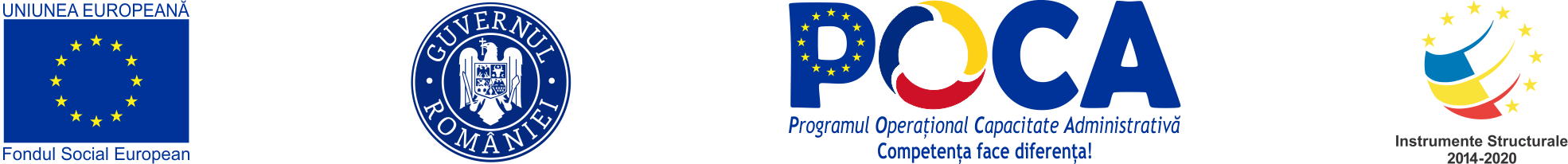 Analiza procesului de planificare și lansare a apelurilor de proiecte
În general, deși au fost publicate calendare de lansare apeluri de proiecte pe site-ul MFE, acestea nu au putut fi respectate din motive de îndeplinire a condiționalităților ex-ante, a operaționalizării funcționării sistemului MySMIS, a armonizării cadrului legislativ/elaborării și adoptării de strategii în domeniu.
Nerespectarea calendarelor de apeluri a fost generată și de modificările cadrului instituțional, mai ales în ceea ce privește PO aflate în subordinea MFE.
Disfuncționalități identificate în etapa de planificare și lansare a apelurilor de proiecte:
Lipsa de predictibilitate în ceea ce privește lansarea apelurilor de proiecte. 
Prelungirea termenelor limită pentru depunerea proiectelor ca și consecință a faptului că solicitanții nu au avut suficient timp pentru pregătirea proiectelor, astfel încât nu a fost acoperit disponibilul de finanțare. 
Modificarea condițiilor de finanțare de la un apel la altul (ex. în cadrul PNDR), uneori chiar semnificative, determină o lipsa de predictibilitate în ceea ce privește condițiile aplicabile accesării finanțărilor.
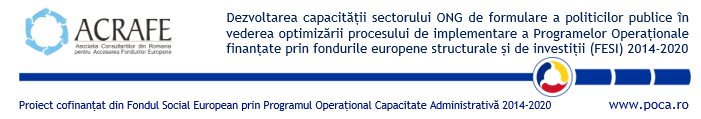 [Speaker Notes: REGLEMENTARE
Cadrul legislativ. Aspectele problematice privind cadrul legislativ existent se datorează faptului că legislația aplicabilă nu este suficient de clară, nu este completă sau este insuficient cunoscută la nivelul persoanelor implicate în implementarea programelor de finanțare (ex: personal AM/OI(R), solicitanți/beneficiari, consultanți etc). 
În plus, frecventele modificări legislative, adesea efectuate fără studii de impact (ex: OUG nr. 114/2019), afectează negativ implementarea PO finanțate prin FESI 2014-2020, conduc la întârzieri în derularea proiectelor finanțate sau chiar rezilierea unor contracte de finanțare. 
Implementare greoaie a proiectelor: în continuare, se simte nevoia unor reglementări care să faciliteze implementarea proiectelor finanțate din FESI 2014-2020, ca de exemplu: facilitarea obținerii avizelor/ autorizațiilor/ certificatelor pentru lucrări de infrastructură mare, inter-operabilitatea la nivelul instituțiilor pentru accesul direct la documente și informații, reducerea poverii administrative a beneficiarilor prin simplificarea procedurilor și documentației necesare accesării și implementării proiectelor etc. 
Lipsa predictibilității în ceea ce privește cadrul de implementare este o altă piedică în procesul de implementare a PO finanțate prin FESI. Se simte nevoia unei planificări strategice riguroase și a unor instrumente adecvate pentru a susține și accelera întregul proces, de la elaborarea strategiilor sectoriale care fundamentează PO, la elaborarea ghidurilor și lansarea spre consultare a acestora, la planificarea lansării apelurilor de proiecte și respectarea calendarelor de lansare, inclusiv respectarea termenelor de evaluare.   
PROCEDURAL
La momentul actual, nu există factori interni majori care să împiedice implementarea PO finanțate prin FESI 2014-2020, autoritățile de management fiind acreditate, iar sistemul de proceduri stabilit și procedurile puse în practică. Au fost aplicate masuri care urmăresc simplificarea implementării proiectelor FESI 2014-2020
INSTITUTIONAL
este remarcată existența unui nucleu de personal cu o bună expertiză, provenită din perioada anterioară de implementare, ceea ce a creat un cadru pentru îmbunătățirea permanentă a procedurilor de lucru și a documentației necesare accesării și implementării PO finanțate prin FESI 2014-2020
Există perioade de timp în care încărcarea personalului depășește capacitatea existentă, personalul existent dovedindu-se insuficient. Procedura de angajare a personalului pe perioadă limitată de timp este greoaie și generează întârzieri în asigurarea disponibilității experților atunci când este nevoie în derularea activităților necesare (ex: procesul de evaluare a propunerilor de proiecte, verificare cereri de rambursare etc.). 
COMUNICARE
Una dintre cerințele Acordului de Parteneriat 2014-2020 a fost realizarea unui sistem unitar de comunicare FESI – beneficiari. Până la acest moment nu s-a realizat acest lucru, multiplele tentative de acordare a contractului au eșuat din diverse motive .
Se simte nevoia unei organizări unitare a informației, astfel încât să se poată accesa cu ușurință informații similare pentru PO diferite. 
Se remarcă, de asemenea, nevoia de a îmbunătăți comunicarea interinstituțională dintre AM-uri și ministerele de resort, pentru clarificarea aspectelor care țin de legislația specifică, inclusiv de aplicarea acesteia.]
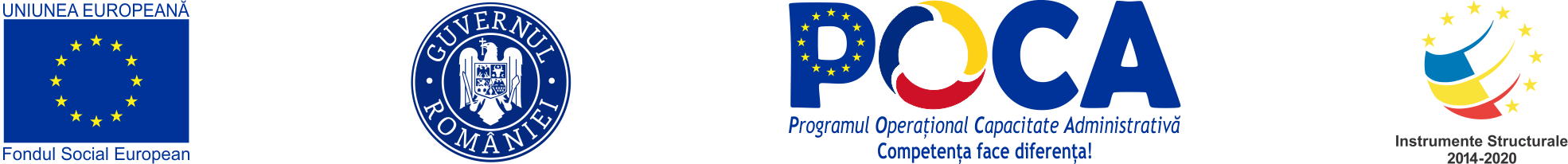 Analiza procesului de planificare și lansare a apelurilor de proiecte
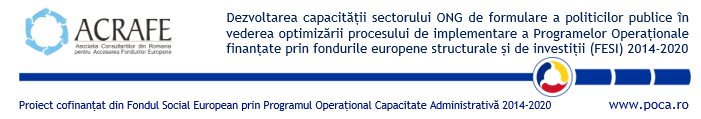 [Speaker Notes: REGLEMENTARE
Cadrul legislativ. Aspectele problematice privind cadrul legislativ existent se datorează faptului că legislația aplicabilă nu este suficient de clară, nu este completă sau este insuficient cunoscută la nivelul persoanelor implicate în implementarea programelor de finanțare (ex: personal AM/OI(R), solicitanți/beneficiari, consultanți etc). 
În plus, frecventele modificări legislative, adesea efectuate fără studii de impact (ex: OUG nr. 114/2019), afectează negativ implementarea PO finanțate prin FESI 2014-2020, conduc la întârzieri în derularea proiectelor finanțate sau chiar rezilierea unor contracte de finanțare. 
Implementare greoaie a proiectelor: în continuare, se simte nevoia unor reglementări care să faciliteze implementarea proiectelor finanțate din FESI 2014-2020, ca de exemplu: facilitarea obținerii avizelor/ autorizațiilor/ certificatelor pentru lucrări de infrastructură mare, inter-operabilitatea la nivelul instituțiilor pentru accesul direct la documente și informații, reducerea poverii administrative a beneficiarilor prin simplificarea procedurilor și documentației necesare accesării și implementării proiectelor etc. 
Lipsa predictibilității în ceea ce privește cadrul de implementare este o altă piedică în procesul de implementare a PO finanțate prin FESI. Se simte nevoia unei planificări strategice riguroase și a unor instrumente adecvate pentru a susține și accelera întregul proces, de la elaborarea strategiilor sectoriale care fundamentează PO, la elaborarea ghidurilor și lansarea spre consultare a acestora, la planificarea lansării apelurilor de proiecte și respectarea calendarelor de lansare, inclusiv respectarea termenelor de evaluare.   
PROCEDURAL
La momentul actual, nu există factori interni majori care să împiedice implementarea PO finanțate prin FESI 2014-2020, autoritățile de management fiind acreditate, iar sistemul de proceduri stabilit și procedurile puse în practică. Au fost aplicate masuri care urmăresc simplificarea implementării proiectelor FESI 2014-2020
INSTITUTIONAL
este remarcată existența unui nucleu de personal cu o bună expertiză, provenită din perioada anterioară de implementare, ceea ce a creat un cadru pentru îmbunătățirea permanentă a procedurilor de lucru și a documentației necesare accesării și implementării PO finanțate prin FESI 2014-2020
Există perioade de timp în care încărcarea personalului depășește capacitatea existentă, personalul existent dovedindu-se insuficient. Procedura de angajare a personalului pe perioadă limitată de timp este greoaie și generează întârzieri în asigurarea disponibilității experților atunci când este nevoie în derularea activităților necesare (ex: procesul de evaluare a propunerilor de proiecte, verificare cereri de rambursare etc.). 
COMUNICARE
Una dintre cerințele Acordului de Parteneriat 2014-2020 a fost realizarea unui sistem unitar de comunicare FESI – beneficiari. Până la acest moment nu s-a realizat acest lucru, multiplele tentative de acordare a contractului au eșuat din diverse motive .
Se simte nevoia unei organizări unitare a informației, astfel încât să se poată accesa cu ușurință informații similare pentru PO diferite. 
Se remarcă, de asemenea, nevoia de a îmbunătăți comunicarea interinstituțională dintre AM-uri și ministerele de resort, pentru clarificarea aspectelor care țin de legislația specifică, inclusiv de aplicarea acesteia.]
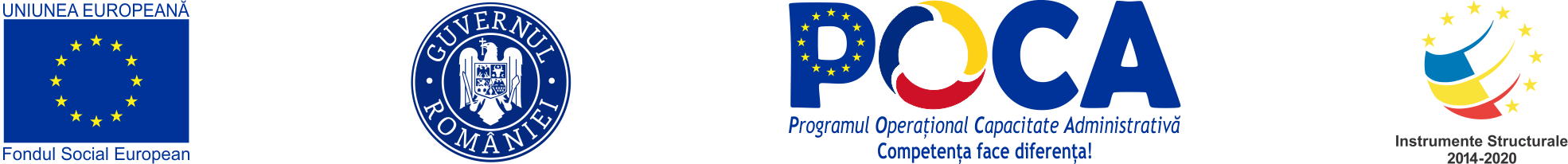 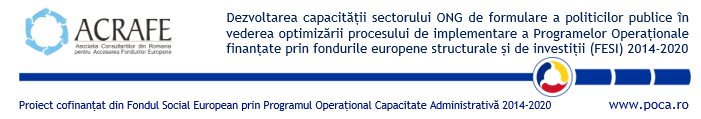 [Speaker Notes: REGLEMENTARE
Cadrul legislativ. Aspectele problematice privind cadrul legislativ existent se datorează faptului că legislația aplicabilă nu este suficient de clară, nu este completă sau este insuficient cunoscută la nivelul persoanelor implicate în implementarea programelor de finanțare (ex: personal AM/OI(R), solicitanți/beneficiari, consultanți etc). 
În plus, frecventele modificări legislative, adesea efectuate fără studii de impact (ex: OUG nr. 114/2019), afectează negativ implementarea PO finanțate prin FESI 2014-2020, conduc la întârzieri în derularea proiectelor finanțate sau chiar rezilierea unor contracte de finanțare. 
Implementare greoaie a proiectelor: în continuare, se simte nevoia unor reglementări care să faciliteze implementarea proiectelor finanțate din FESI 2014-2020, ca de exemplu: facilitarea obținerii avizelor/ autorizațiilor/ certificatelor pentru lucrări de infrastructură mare, inter-operabilitatea la nivelul instituțiilor pentru accesul direct la documente și informații, reducerea poverii administrative a beneficiarilor prin simplificarea procedurilor și documentației necesare accesării și implementării proiectelor etc. 
Lipsa predictibilității în ceea ce privește cadrul de implementare este o altă piedică în procesul de implementare a PO finanțate prin FESI. Se simte nevoia unei planificări strategice riguroase și a unor instrumente adecvate pentru a susține și accelera întregul proces, de la elaborarea strategiilor sectoriale care fundamentează PO, la elaborarea ghidurilor și lansarea spre consultare a acestora, la planificarea lansării apelurilor de proiecte și respectarea calendarelor de lansare, inclusiv respectarea termenelor de evaluare.   
PROCEDURAL
La momentul actual, nu există factori interni majori care să împiedice implementarea PO finanțate prin FESI 2014-2020, autoritățile de management fiind acreditate, iar sistemul de proceduri stabilit și procedurile puse în practică. Au fost aplicate masuri care urmăresc simplificarea implementării proiectelor FESI 2014-2020
INSTITUTIONAL
este remarcată existența unui nucleu de personal cu o bună expertiză, provenită din perioada anterioară de implementare, ceea ce a creat un cadru pentru îmbunătățirea permanentă a procedurilor de lucru și a documentației necesare accesării și implementării PO finanțate prin FESI 2014-2020
Există perioade de timp în care încărcarea personalului depășește capacitatea existentă, personalul existent dovedindu-se insuficient. Procedura de angajare a personalului pe perioadă limitată de timp este greoaie și generează întârzieri în asigurarea disponibilității experților atunci când este nevoie în derularea activităților necesare (ex: procesul de evaluare a propunerilor de proiecte, verificare cereri de rambursare etc.). 
COMUNICARE
Una dintre cerințele Acordului de Parteneriat 2014-2020 a fost realizarea unui sistem unitar de comunicare FESI – beneficiari. Până la acest moment nu s-a realizat acest lucru, multiplele tentative de acordare a contractului au eșuat din diverse motive .
Se simte nevoia unei organizări unitare a informației, astfel încât să se poată accesa cu ușurință informații similare pentru PO diferite. 
Se remarcă, de asemenea, nevoia de a îmbunătăți comunicarea interinstituțională dintre AM-uri și ministerele de resort, pentru clarificarea aspectelor care țin de legislația specifică, inclusiv de aplicarea acesteia.]
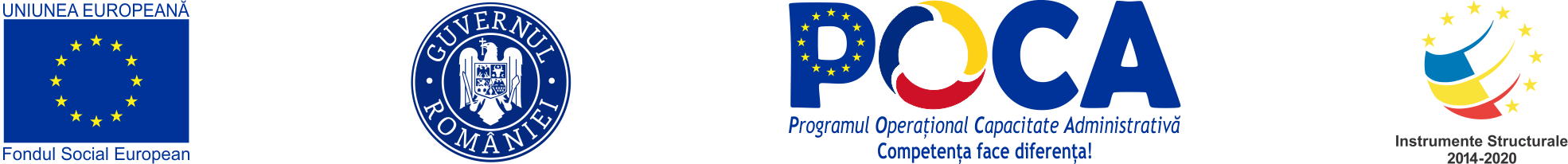 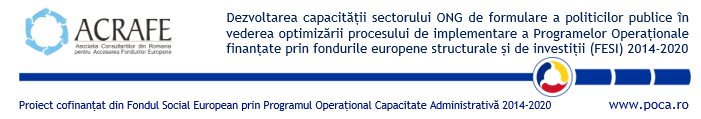 [Speaker Notes: REGLEMENTARE
Cadrul legislativ. Aspectele problematice privind cadrul legislativ existent se datorează faptului că legislația aplicabilă nu este suficient de clară, nu este completă sau este insuficient cunoscută la nivelul persoanelor implicate în implementarea programelor de finanțare (ex: personal AM/OI(R), solicitanți/beneficiari, consultanți etc). 
În plus, frecventele modificări legislative, adesea efectuate fără studii de impact (ex: OUG nr. 114/2019), afectează negativ implementarea PO finanțate prin FESI 2014-2020, conduc la întârzieri în derularea proiectelor finanțate sau chiar rezilierea unor contracte de finanțare. 
Implementare greoaie a proiectelor: în continuare, se simte nevoia unor reglementări care să faciliteze implementarea proiectelor finanțate din FESI 2014-2020, ca de exemplu: facilitarea obținerii avizelor/ autorizațiilor/ certificatelor pentru lucrări de infrastructură mare, inter-operabilitatea la nivelul instituțiilor pentru accesul direct la documente și informații, reducerea poverii administrative a beneficiarilor prin simplificarea procedurilor și documentației necesare accesării și implementării proiectelor etc. 
Lipsa predictibilității în ceea ce privește cadrul de implementare este o altă piedică în procesul de implementare a PO finanțate prin FESI. Se simte nevoia unei planificări strategice riguroase și a unor instrumente adecvate pentru a susține și accelera întregul proces, de la elaborarea strategiilor sectoriale care fundamentează PO, la elaborarea ghidurilor și lansarea spre consultare a acestora, la planificarea lansării apelurilor de proiecte și respectarea calendarelor de lansare, inclusiv respectarea termenelor de evaluare.   
PROCEDURAL
La momentul actual, nu există factori interni majori care să împiedice implementarea PO finanțate prin FESI 2014-2020, autoritățile de management fiind acreditate, iar sistemul de proceduri stabilit și procedurile puse în practică. Au fost aplicate masuri care urmăresc simplificarea implementării proiectelor FESI 2014-2020
INSTITUTIONAL
este remarcată existența unui nucleu de personal cu o bună expertiză, provenită din perioada anterioară de implementare, ceea ce a creat un cadru pentru îmbunătățirea permanentă a procedurilor de lucru și a documentației necesare accesării și implementării PO finanțate prin FESI 2014-2020
Există perioade de timp în care încărcarea personalului depășește capacitatea existentă, personalul existent dovedindu-se insuficient. Procedura de angajare a personalului pe perioadă limitată de timp este greoaie și generează întârzieri în asigurarea disponibilității experților atunci când este nevoie în derularea activităților necesare (ex: procesul de evaluare a propunerilor de proiecte, verificare cereri de rambursare etc.). 
COMUNICARE
Una dintre cerințele Acordului de Parteneriat 2014-2020 a fost realizarea unui sistem unitar de comunicare FESI – beneficiari. Până la acest moment nu s-a realizat acest lucru, multiplele tentative de acordare a contractului au eșuat din diverse motive .
Se simte nevoia unei organizări unitare a informației, astfel încât să se poată accesa cu ușurință informații similare pentru PO diferite. 
Se remarcă, de asemenea, nevoia de a îmbunătăți comunicarea interinstituțională dintre AM-uri și ministerele de resort, pentru clarificarea aspectelor care țin de legislația specifică, inclusiv de aplicarea acesteia.]
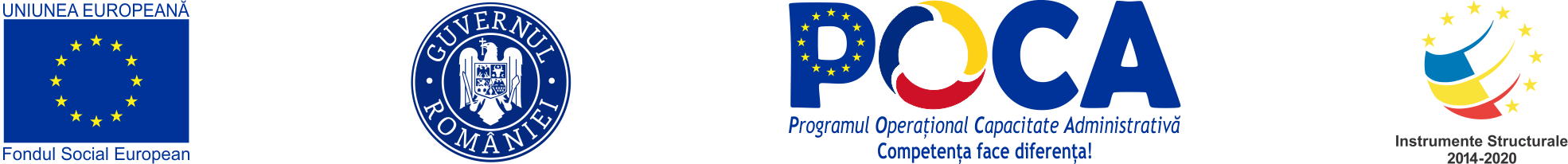 Analiza privind implementarea, monitorizarea și controlul proiectelor
Pe parcursul implementării proiectelor, de regulă, fiecărui proiect îi este alocat un ofițer / expert care gestionează notificările și solicitările de acte adiționale, precum și un ofițer/ expert care asigură monitorizarea implementării proiectului, verifică și gestionează cererile de rambursare/ plată aferente proiectelor. Nu toate PO au adoptat această modalitate și de ceea MFE chiar a identificat acest neajuns și are în plan introducerea în structurile AM/OI a funcţiei de ofițer de monitorizare pentru fiecare proiect.

Termenele de soluționare ale cererilor de plată/rambursare variază între 30 și 90 de zile.
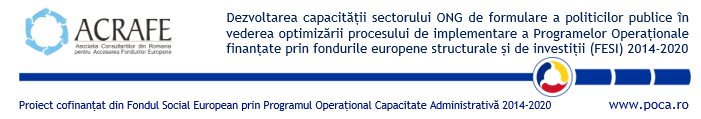 [Speaker Notes: REGLEMENTARE
Cadrul legislativ. Aspectele problematice privind cadrul legislativ existent se datorează faptului că legislația aplicabilă nu este suficient de clară, nu este completă sau este insuficient cunoscută la nivelul persoanelor implicate în implementarea programelor de finanțare (ex: personal AM/OI(R), solicitanți/beneficiari, consultanți etc). 
În plus, frecventele modificări legislative, adesea efectuate fără studii de impact (ex: OUG nr. 114/2019), afectează negativ implementarea PO finanțate prin FESI 2014-2020, conduc la întârzieri în derularea proiectelor finanțate sau chiar rezilierea unor contracte de finanțare. 
Implementare greoaie a proiectelor: în continuare, se simte nevoia unor reglementări care să faciliteze implementarea proiectelor finanțate din FESI 2014-2020, ca de exemplu: facilitarea obținerii avizelor/ autorizațiilor/ certificatelor pentru lucrări de infrastructură mare, inter-operabilitatea la nivelul instituțiilor pentru accesul direct la documente și informații, reducerea poverii administrative a beneficiarilor prin simplificarea procedurilor și documentației necesare accesării și implementării proiectelor etc. 
Lipsa predictibilității în ceea ce privește cadrul de implementare este o altă piedică în procesul de implementare a PO finanțate prin FESI. Se simte nevoia unei planificări strategice riguroase și a unor instrumente adecvate pentru a susține și accelera întregul proces, de la elaborarea strategiilor sectoriale care fundamentează PO, la elaborarea ghidurilor și lansarea spre consultare a acestora, la planificarea lansării apelurilor de proiecte și respectarea calendarelor de lansare, inclusiv respectarea termenelor de evaluare.   
PROCEDURAL
La momentul actual, nu există factori interni majori care să împiedice implementarea PO finanțate prin FESI 2014-2020, autoritățile de management fiind acreditate, iar sistemul de proceduri stabilit și procedurile puse în practică. Au fost aplicate masuri care urmăresc simplificarea implementării proiectelor FESI 2014-2020
INSTITUTIONAL
este remarcată existența unui nucleu de personal cu o bună expertiză, provenită din perioada anterioară de implementare, ceea ce a creat un cadru pentru îmbunătățirea permanentă a procedurilor de lucru și a documentației necesare accesării și implementării PO finanțate prin FESI 2014-2020
Există perioade de timp în care încărcarea personalului depășește capacitatea existentă, personalul existent dovedindu-se insuficient. Procedura de angajare a personalului pe perioadă limitată de timp este greoaie și generează întârzieri în asigurarea disponibilității experților atunci când este nevoie în derularea activităților necesare (ex: procesul de evaluare a propunerilor de proiecte, verificare cereri de rambursare etc.). 
COMUNICARE
Una dintre cerințele Acordului de Parteneriat 2014-2020 a fost realizarea unui sistem unitar de comunicare FESI – beneficiari. Până la acest moment nu s-a realizat acest lucru, multiplele tentative de acordare a contractului au eșuat din diverse motive .
Se simte nevoia unei organizări unitare a informației, astfel încât să se poată accesa cu ușurință informații similare pentru PO diferite. 
Se remarcă, de asemenea, nevoia de a îmbunătăți comunicarea interinstituțională dintre AM-uri și ministerele de resort, pentru clarificarea aspectelor care țin de legislația specifică, inclusiv de aplicarea acesteia.]
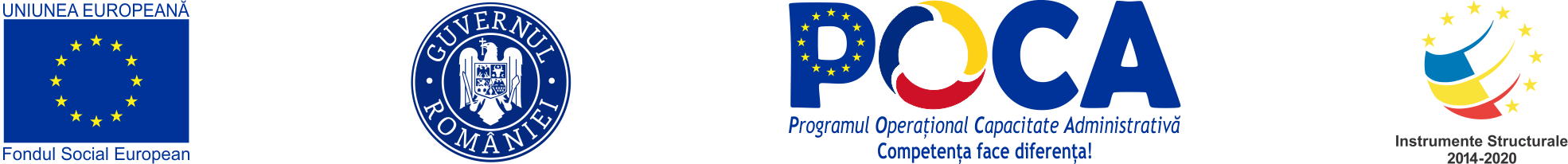 Analiza privind implementarea, monitorizarea și controlul proiectelor
Principalele dificultăți întâmpinate de beneficiari pe parcursul implementării proiectelor se împart, după sursa care le generează, în două categorii: 
CAUZE INTERNE, care țin de beneficiar și de capacitate acestuia de implementare a proiectului:
lipsa capacității de (co)-finanțare sau de cash-flow pentru implementarea proiectului;
resurse umane insuficiente sau insuficient pregătite în raport cu necesarul și tipul proiectului;
capacitate managerială scăzută; 
parteneriate slabe;  
dificultăți în derularea procedurilor de achiziții; 
numărul mare de notificări / solicitări de modificare/acte adiționale care trebuie depuse pentru a corela proiectul inițial cu realitatea din momentul implementării;
lipsa de interes a conducătorului instituției pentru proiect.
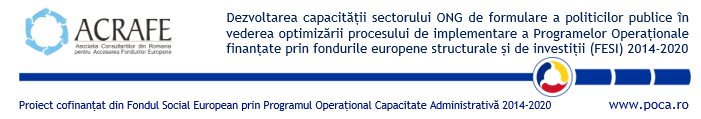 [Speaker Notes: REGLEMENTARE
Cadrul legislativ. Aspectele problematice privind cadrul legislativ existent se datorează faptului că legislația aplicabilă nu este suficient de clară, nu este completă sau este insuficient cunoscută la nivelul persoanelor implicate în implementarea programelor de finanțare (ex: personal AM/OI(R), solicitanți/beneficiari, consultanți etc). 
În plus, frecventele modificări legislative, adesea efectuate fără studii de impact (ex: OUG nr. 114/2019), afectează negativ implementarea PO finanțate prin FESI 2014-2020, conduc la întârzieri în derularea proiectelor finanțate sau chiar rezilierea unor contracte de finanțare. 
Implementare greoaie a proiectelor: în continuare, se simte nevoia unor reglementări care să faciliteze implementarea proiectelor finanțate din FESI 2014-2020, ca de exemplu: facilitarea obținerii avizelor/ autorizațiilor/ certificatelor pentru lucrări de infrastructură mare, inter-operabilitatea la nivelul instituțiilor pentru accesul direct la documente și informații, reducerea poverii administrative a beneficiarilor prin simplificarea procedurilor și documentației necesare accesării și implementării proiectelor etc. 
Lipsa predictibilității în ceea ce privește cadrul de implementare este o altă piedică în procesul de implementare a PO finanțate prin FESI. Se simte nevoia unei planificări strategice riguroase și a unor instrumente adecvate pentru a susține și accelera întregul proces, de la elaborarea strategiilor sectoriale care fundamentează PO, la elaborarea ghidurilor și lansarea spre consultare a acestora, la planificarea lansării apelurilor de proiecte și respectarea calendarelor de lansare, inclusiv respectarea termenelor de evaluare.   
PROCEDURAL
La momentul actual, nu există factori interni majori care să împiedice implementarea PO finanțate prin FESI 2014-2020, autoritățile de management fiind acreditate, iar sistemul de proceduri stabilit și procedurile puse în practică. Au fost aplicate masuri care urmăresc simplificarea implementării proiectelor FESI 2014-2020
INSTITUTIONAL
este remarcată existența unui nucleu de personal cu o bună expertiză, provenită din perioada anterioară de implementare, ceea ce a creat un cadru pentru îmbunătățirea permanentă a procedurilor de lucru și a documentației necesare accesării și implementării PO finanțate prin FESI 2014-2020
Există perioade de timp în care încărcarea personalului depășește capacitatea existentă, personalul existent dovedindu-se insuficient. Procedura de angajare a personalului pe perioadă limitată de timp este greoaie și generează întârzieri în asigurarea disponibilității experților atunci când este nevoie în derularea activităților necesare (ex: procesul de evaluare a propunerilor de proiecte, verificare cereri de rambursare etc.). 
COMUNICARE
Una dintre cerințele Acordului de Parteneriat 2014-2020 a fost realizarea unui sistem unitar de comunicare FESI – beneficiari. Până la acest moment nu s-a realizat acest lucru, multiplele tentative de acordare a contractului au eșuat din diverse motive .
Se simte nevoia unei organizări unitare a informației, astfel încât să se poată accesa cu ușurință informații similare pentru PO diferite. 
Se remarcă, de asemenea, nevoia de a îmbunătăți comunicarea interinstituțională dintre AM-uri și ministerele de resort, pentru clarificarea aspectelor care țin de legislația specifică, inclusiv de aplicarea acesteia.]
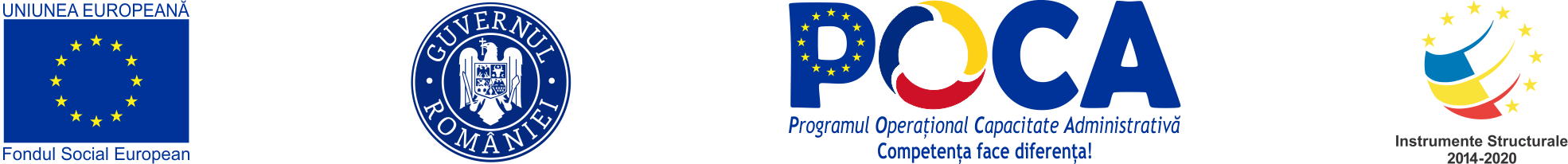 Analiza privind implementarea, monitorizarea și controlul proiectelor
Principalele dificultăți întâmpinate de beneficiari
CAUZE EXTERNE, care nu țin de beneficiar:  
dificultăți în obținerea diverselor avize/acorduri/autorizații de construire etc;
schimbări ale regulilor față de cele aplicabile la momentul depunerii proiectului; 
necesitatea de a emite notificări de modificare/acte adiționale pentru aproape orice schimbare necesară de-a lungul implementării proiectului;
modificări cu caracter administrativ în managementul FESI;
schimbări ale cadrului legislativ național;
schimbări cu caracter economico-financiar.
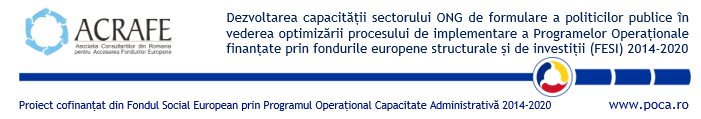 [Speaker Notes: REGLEMENTARE
Cadrul legislativ. Aspectele problematice privind cadrul legislativ existent se datorează faptului că legislația aplicabilă nu este suficient de clară, nu este completă sau este insuficient cunoscută la nivelul persoanelor implicate în implementarea programelor de finanțare (ex: personal AM/OI(R), solicitanți/beneficiari, consultanți etc). 
În plus, frecventele modificări legislative, adesea efectuate fără studii de impact (ex: OUG nr. 114/2019), afectează negativ implementarea PO finanțate prin FESI 2014-2020, conduc la întârzieri în derularea proiectelor finanțate sau chiar rezilierea unor contracte de finanțare. 
Implementare greoaie a proiectelor: în continuare, se simte nevoia unor reglementări care să faciliteze implementarea proiectelor finanțate din FESI 2014-2020, ca de exemplu: facilitarea obținerii avizelor/ autorizațiilor/ certificatelor pentru lucrări de infrastructură mare, inter-operabilitatea la nivelul instituțiilor pentru accesul direct la documente și informații, reducerea poverii administrative a beneficiarilor prin simplificarea procedurilor și documentației necesare accesării și implementării proiectelor etc. 
Lipsa predictibilității în ceea ce privește cadrul de implementare este o altă piedică în procesul de implementare a PO finanțate prin FESI. Se simte nevoia unei planificări strategice riguroase și a unor instrumente adecvate pentru a susține și accelera întregul proces, de la elaborarea strategiilor sectoriale care fundamentează PO, la elaborarea ghidurilor și lansarea spre consultare a acestora, la planificarea lansării apelurilor de proiecte și respectarea calendarelor de lansare, inclusiv respectarea termenelor de evaluare.   
PROCEDURAL
La momentul actual, nu există factori interni majori care să împiedice implementarea PO finanțate prin FESI 2014-2020, autoritățile de management fiind acreditate, iar sistemul de proceduri stabilit și procedurile puse în practică. Au fost aplicate masuri care urmăresc simplificarea implementării proiectelor FESI 2014-2020
INSTITUTIONAL
este remarcată existența unui nucleu de personal cu o bună expertiză, provenită din perioada anterioară de implementare, ceea ce a creat un cadru pentru îmbunătățirea permanentă a procedurilor de lucru și a documentației necesare accesării și implementării PO finanțate prin FESI 2014-2020
Există perioade de timp în care încărcarea personalului depășește capacitatea existentă, personalul existent dovedindu-se insuficient. Procedura de angajare a personalului pe perioadă limitată de timp este greoaie și generează întârzieri în asigurarea disponibilității experților atunci când este nevoie în derularea activităților necesare (ex: procesul de evaluare a propunerilor de proiecte, verificare cereri de rambursare etc.). 
COMUNICARE
Una dintre cerințele Acordului de Parteneriat 2014-2020 a fost realizarea unui sistem unitar de comunicare FESI – beneficiari. Până la acest moment nu s-a realizat acest lucru, multiplele tentative de acordare a contractului au eșuat din diverse motive .
Se simte nevoia unei organizări unitare a informației, astfel încât să se poată accesa cu ușurință informații similare pentru PO diferite. 
Se remarcă, de asemenea, nevoia de a îmbunătăți comunicarea interinstituțională dintre AM-uri și ministerele de resort, pentru clarificarea aspectelor care țin de legislația specifică, inclusiv de aplicarea acesteia.]
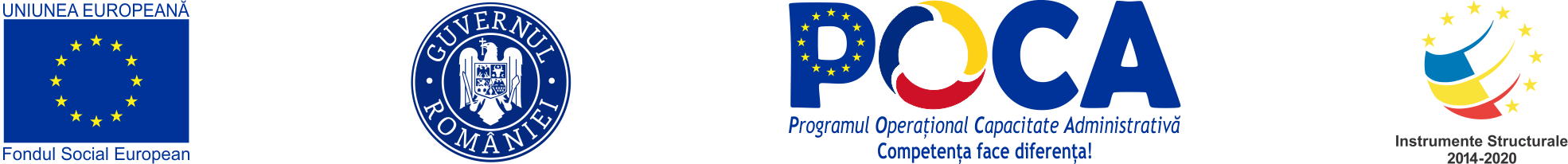 CONCLUZII
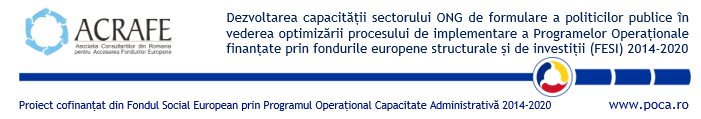 [Speaker Notes: REGLEMENTARE
Cadrul legislativ. Aspectele problematice privind cadrul legislativ existent se datorează faptului că legislația aplicabilă nu este suficient de clară, nu este completă sau este insuficient cunoscută la nivelul persoanelor implicate în implementarea programelor de finanțare (ex: personal AM/OI(R), solicitanți/beneficiari, consultanți etc). 
În plus, frecventele modificări legislative, adesea efectuate fără studii de impact (ex: OUG nr. 114/2019), afectează negativ implementarea PO finanțate prin FESI 2014-2020, conduc la întârzieri în derularea proiectelor finanțate sau chiar rezilierea unor contracte de finanțare. 
Implementare greoaie a proiectelor: în continuare, se simte nevoia unor reglementări care să faciliteze implementarea proiectelor finanțate din FESI 2014-2020, ca de exemplu: facilitarea obținerii avizelor/ autorizațiilor/ certificatelor pentru lucrări de infrastructură mare, inter-operabilitatea la nivelul instituțiilor pentru accesul direct la documente și informații, reducerea poverii administrative a beneficiarilor prin simplificarea procedurilor și documentației necesare accesării și implementării proiectelor etc. 
Lipsa predictibilității în ceea ce privește cadrul de implementare este o altă piedică în procesul de implementare a PO finanțate prin FESI. Se simte nevoia unei planificări strategice riguroase și a unor instrumente adecvate pentru a susține și accelera întregul proces, de la elaborarea strategiilor sectoriale care fundamentează PO, la elaborarea ghidurilor și lansarea spre consultare a acestora, la planificarea lansării apelurilor de proiecte și respectarea calendarelor de lansare, inclusiv respectarea termenelor de evaluare.   
PROCEDURAL
La momentul actual, nu există factori interni majori care să împiedice implementarea PO finanțate prin FESI 2014-2020, autoritățile de management fiind acreditate, iar sistemul de proceduri stabilit și procedurile puse în practică. Au fost aplicate masuri care urmăresc simplificarea implementării proiectelor FESI 2014-2020
INSTITUTIONAL
este remarcată existența unui nucleu de personal cu o bună expertiză, provenită din perioada anterioară de implementare, ceea ce a creat un cadru pentru îmbunătățirea permanentă a procedurilor de lucru și a documentației necesare accesării și implementării PO finanțate prin FESI 2014-2020
Există perioade de timp în care încărcarea personalului depășește capacitatea existentă, personalul existent dovedindu-se insuficient. Procedura de angajare a personalului pe perioadă limitată de timp este greoaie și generează întârzieri în asigurarea disponibilității experților atunci când este nevoie în derularea activităților necesare (ex: procesul de evaluare a propunerilor de proiecte, verificare cereri de rambursare etc.). 
COMUNICARE
Una dintre cerințele Acordului de Parteneriat 2014-2020 a fost realizarea unui sistem unitar de comunicare FESI – beneficiari. Până la acest moment nu s-a realizat acest lucru, multiplele tentative de acordare a contractului au eșuat din diverse motive .
Se simte nevoia unei organizări unitare a informației, astfel încât să se poată accesa cu ușurință informații similare pentru PO diferite. 
Se remarcă, de asemenea, nevoia de a îmbunătăți comunicarea interinstituțională dintre AM-uri și ministerele de resort, pentru clarificarea aspectelor care țin de legislația specifică, inclusiv de aplicarea acesteia.]
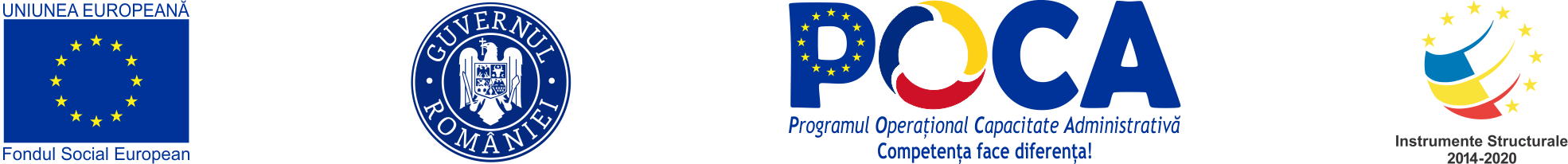 RECOMANDĂRI
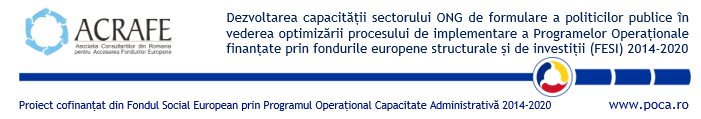 [Speaker Notes: Demersuri de simplificare administrativă, pentru care există experiență și care pot fi extinse la mai multe Programe Operaționale
Decontarea cheltuielilor raportate la o unitate de referință pe baza unor “costuri standard” stabilite în prealabil, indiferent de valoarea plătită efectiv de beneficiar. Este necesară o cunoaștere aprofundată a costurilor aferente tipurilor de bunuri sau de lucrări pentru care se aplică astfel de costuri standard (PNDR, POCU);   
Crearea unei baze de date cu prețuri de referință, astfel încât achizionarea mașinilor, utilajelor și echipamentelor specializate să poată fi realizată fără parcurgerea vreunei alte proceduri de achiziție. Baza de date este creată pe baza informațiilor furnizate de producător / importator / dealer / reprezentanță (PNDR);  
Aplicarea unor costuri simplificate în limita unui procent stabilit în contractul de finanțare, pentru cheltuieli indirecte și/sau pentru salarii, pe baza unei proceduri agreată înainte de lansare, a căror decontare se realizează fără a se verifica niciun document (Cooperare Teritorială, POCU); 

Implementarea măsurilor pentru simplificarea implementării proiectelor finanțate prin FESI  
Creșterea inter-operabilității la nivelul instituțiilor pentru accesul direct la documente (ex. certificate privind lipsa datoriilor, extrase de carte funciară, acte juridice de înființare a organizațiilor neguvernamentale) și informații (îndeplinirea obligațiilor legale de funcționare precum autorizațiile de funcționare etc); 
Simplificarea procedurilor pentru obținerea avizelor și autorizațiilor necesare pentru elaborarea și implementarea proiectelor finanțate prin FESI.
Identificarea și implementarea de măsuri pentru creșterea nivelului de stabilitate și predictibilitate a cadrului de implementare al Programelor Operaționale, cum ar fi:
Realizarea planificării lansării sesiunilor de proiecte pe un orizont de timp mediu (ex: min. 2 ani);
Păstrarea cerințelor și condițiilor de aplicare pentru accesarea finanțărilor disponibile constante de la un apel de proiecte la altul;
Crearea de modele/exemple de documentații specifice accesării și implementării proiectelor (ex: contracte standard pentru achizițiile, modele documentații de achiziții etc).

Utilizarea unor mecanisme eficiente de consultare cu părțile interesate relevante (ex: valorificarea oportunității de a discuta în cadrul grupurilor tehnice de lucru aferente Comitetului de Monitorizare pentru anticiparea impactului adus de modificările propuse în cadrul programelor de finanțare)]
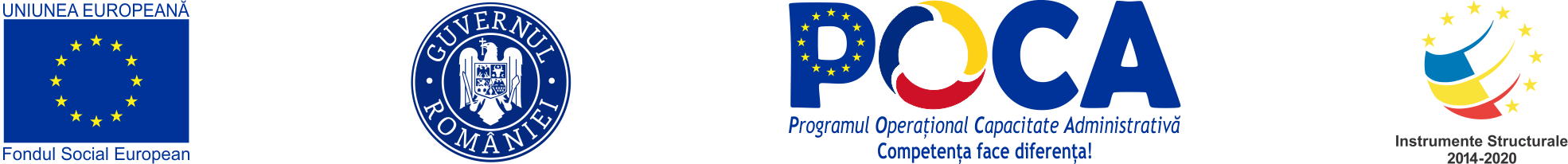 RECOMANDĂRI
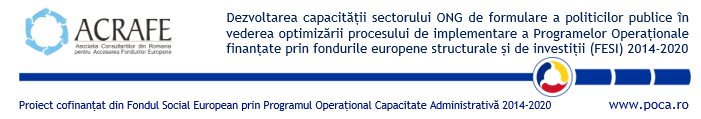 [Speaker Notes: Demersuri de simplificare administrativă, pentru care există experiență și care pot fi extinse la mai multe Programe Operaționale
Decontarea cheltuielilor raportate la o unitate de referință pe baza unor “costuri standard” stabilite în prealabil, indiferent de valoarea plătită efectiv de beneficiar. Este necesară o cunoaștere aprofundată a costurilor aferente tipurilor de bunuri sau de lucrări pentru care se aplică astfel de costuri standard (PNDR, POCU);   
Crearea unei baze de date cu prețuri de referință, astfel încât achizionarea mașinilor, utilajelor și echipamentelor specializate să poată fi realizată fără parcurgerea vreunei alte proceduri de achiziție. Baza de date este creată pe baza informațiilor furnizate de producător / importator / dealer / reprezentanță (PNDR);  
Aplicarea unor costuri simplificate în limita unui procent stabilit în contractul de finanțare, pentru cheltuieli indirecte și/sau pentru salarii, pe baza unei proceduri agreată înainte de lansare, a căror decontare se realizează fără a se verifica niciun document (Cooperare Teritorială, POCU); 

Implementarea măsurilor pentru simplificarea implementării proiectelor finanțate prin FESI  
Creșterea inter-operabilității la nivelul instituțiilor pentru accesul direct la documente (ex. certificate privind lipsa datoriilor, extrase de carte funciară, acte juridice de înființare a organizațiilor neguvernamentale) și informații (îndeplinirea obligațiilor legale de funcționare precum autorizațiile de funcționare etc); 
Simplificarea procedurilor pentru obținerea avizelor și autorizațiilor necesare pentru elaborarea și implementarea proiectelor finanțate prin FESI.
Identificarea și implementarea de măsuri pentru creșterea nivelului de stabilitate și predictibilitate a cadrului de implementare al Programelor Operaționale, cum ar fi:
Realizarea planificării lansării sesiunilor de proiecte pe un orizont de timp mediu (ex: min. 2 ani);
Păstrarea cerințelor și condițiilor de aplicare pentru accesarea finanțărilor disponibile constante de la un apel de proiecte la altul;
Crearea de modele/exemple de documentații specifice accesării și implementării proiectelor (ex: contracte standard pentru achizițiile, modele documentații de achiziții etc).]
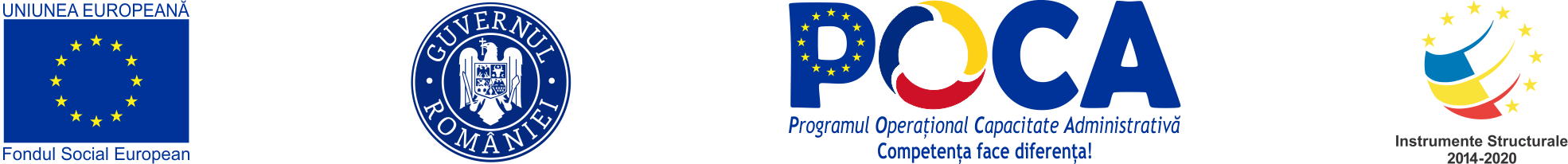 Vă mulțumim pentru atenție!
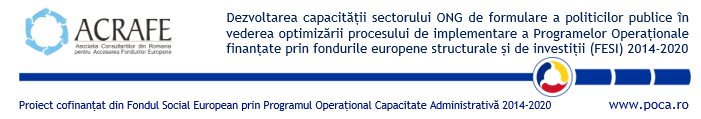